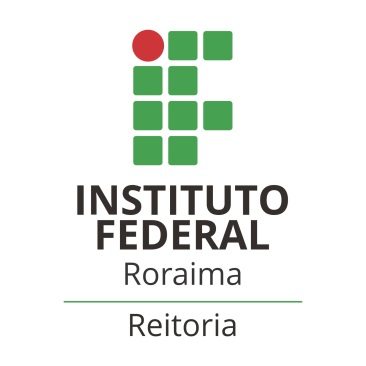 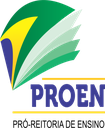 PLANO DE AÇÃO 
COORDENAÇÃO TÉCNICO-PEDAGÓGICA
AÇÕES REALIZADAS
Apoio aos campi na organização e participação nos Encontros Pedagógicos.
 Orientação pedagógica:
PPCs;
Trabalho integrado com a DIPEAD;
ESTRATÉGIA DE AÇÕES
Promover formação continuada para as equipes Técnico-Pedagógica.
 Promover reuniões de planejamento contínuo com as equipes Técnicos-Pedagógicas.
 Promover grupos de estudos as equipes Técnicos-Pedagógicas e acompanhar nos campi.
Apoiar no planejamento, execução e acompanhamento dos Encontros Pedagógicos dos Campi.
 Acompanhar junto aos campi o plano estratégico de permanência e êxito. 
 Organização Didática.
 Visitas in loco aos campi.
OBRIGADA!
ctp@ifrr.edu.br
proen@ifrr.edu.br
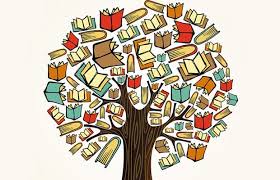